דף ל"א עמ'  א'
אי הכי,  גירושין נמי ליתני וליצרכה חליצה ומידע ידעי דחומרא בעלמא הוא 
רש"י:  מידע ידעי דחומרא בעלמא הוא - 
כלומר אי חיישת דלא לימרו אינשי מדחלצה ודאי גירושין גמורין נינהו דאי קדיש לה למגורשת איניש דעלמא והדר קדיש לאחותה דקמייתא קדיש דבתרייתא לאו קידושין לא תיחוש להכי דמדלא מתייבמת צרתה מידע ידעי דחליצה חומרא בעלמא הוא:
דף ל"א עמ'  ב'
מתני'  ג' אחין נשואין ג' נכריות ומת אחד מהן ועשה בה השני מאמר ומת 
הרי אלו חולצות ולא מתייבמות
ונייבם לחדא ונחלוץ לחדא גזירה שמא יאמרו בית אחד, מקצתו בנוי ומקצתו חלוץ
דף ל"א  א
אי הכי,  גירושין נמי ליתני וליצרכה חליצה ומידע ידעי דחומרא בעלמא הוא 
רש"י:  מידע ידעי דחומרא בעלמא הוא - כלומר אי חיישת דלא לימרו אינשי מדחלצה ודאי גירושין גמורין נינהו דאי קדיש לה למגורשת איניש דעלמא והדר קדיש לאחותה דקמייתא קדיש דבתרייתא לאו קידושין לא תיחוש להכי דמדלא מתייבמת צרתה מידע ידעי דחליצה חומרא בעלמא הוא:
אחים
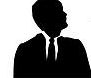 שמעון
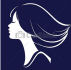 יפה
שואלים: אולי נדרוש מראובן שיחלוץ לרבקה לחומרא ?
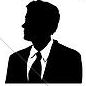 ראובן
בת
בת
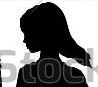 שרה
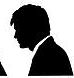 לוי
גרש את שרה מספק
מת בלי ילדים
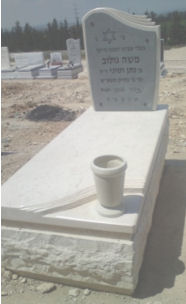 אם כך הדבר,
נשא אישה בת אחיו
נשא אישה   את שרה המגורשתו
אולי ראובן יחלוץ לרבקה
נשא אישה  את יפה אחות שרה
נשא אישה ו
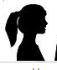 רבקה
לאחר שלוי נשא תחילה את שרה, ואחר כך את אחותה יפה, יאמרו האנשים: שהקידושים הראשונים (של שרה) הם קידושין, אבל הקידושים השניים של יפה אינם קידושים
מסביר רש"י: אין חשש שהחומרא תביא לידי קולא
אולי יאמרו אנשים שהעובדה ששמעון חלץ לרבקה מוכיחה שגירושי שרה היו גירושין גמורים, 
שאם לא כן, הרי היא צרת ערווה ואז איננה צריכה חליצה.
אחיות
2
יצחק רסלר  izakrossler@gmail.com
יצחק רסלר  izakrossler@gmail.com
יצחק רסלר  izakrossler@gmail.com
י"ג.ניסן.תשפ"ב
דף ל"א  ב
מתני'  ג' אחין נשואין ג' נכריות ומת אחד מהן ועשה בה השני מאמר ומת הרי אלו חולצות ולא מתייבמות
אחים
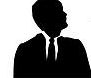 שמעון
הסבר לדין:
מאחר שזיקת שרה באה מכח שני האחים
הדין: שרה ורבקה חולצות ולא מתייבמות
שהרי כל זמן ששמעון לא עשה מאמר בשרה עדיין יש לה זיקה של ראובן
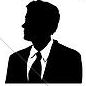 ראובן
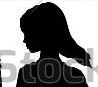 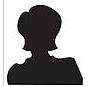 שרה
לאה
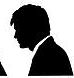 כאשר שמעון עשה מאמר בשרה נתוספה עליה זיקת שמעון
לוי
לכן שתיהן חולצות ולא מתייבמות
שמעון עשה מאמר בשרה
מת בלי ילדים
מת בלי ילדים
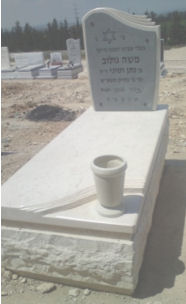 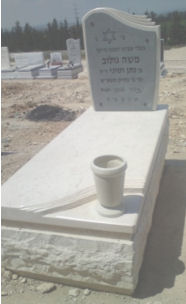 נשא אישה
נשא אישה
נשא אישה
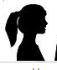 רבקה
רבקה אשת שמעון ושרה בעלת המאמר נופלות לייבום לפני לוי
שרה נופלת לייבום לפני שמעון ולוי אחי ראובן
רבי שמעון אומר: 
מייבם איזו מהן שירצה משום שאם המאמר שעשה  שמעון בשרה קונה, הרי היא אשת שמעון
ואם המאמר איננו קונה הרי היא עדיין אשת ראובן
3
יצחק רסלר  izakrossler@gmail.com
י"ג.ניסן.תשפ"ב
דף ל"א עמ' ב'
ונייבם לחדא ונחלוץ לחדא גזירה שמא יאמרו בית אחד, מקצתו בנוי ומקצתו חלוץ
אחים
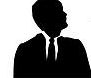 שמעון מת לפני 
שהספיק  לייבם את שרה
שמעון
לדבריך, שמדאורייתא שתיהן חייבות בייבום, אם לוי ייבם אחת מהאלמנות, ואח"כ יחלוץ לשנייה, לא יהיה כל חשש. מפני שגם אם יבואו בשתי יבמות שנפלו מאח אחד. אחת לייבם ואח"כ לחלוץ לשניה, אין בכך כלום. שהרי אין איסור לחלוץ לאשה שאיננה חייבת בחליצה
תשובת הגמרא:
גזירה שמא יאמרו: בית אחד מקצתו בנוי ומקצתו חלוץ, והיינו שעדיין יבואו לידי טעות שמאמר קונה מן התורה, ושרה חייבת גם בייבום כי היא אשת ראובן , ויבואו לומר שאמנם אסור לייבם שתי נשים הבאות מבית אחד, אבל אין אחת מהן נפטרת בייבום חברתה, ואחרי שהתייבמה הראשונה, עדיין השניה חייבת בחליצה.
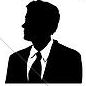 ראובן
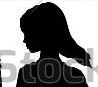 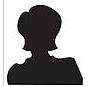 שרה
לאה
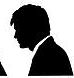 לוי
שמעון עשה מאמר בשרה
מת בלי ילדים
מת בלי ילדים
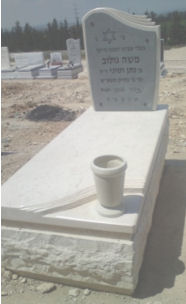 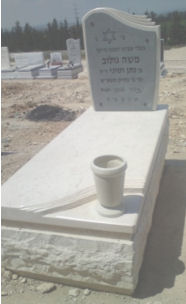 נשא אישה
נשא אישה
נשא אישה
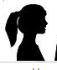 על זה מקשה הגמרא:
יאמרו כך ואין בזה מכשון, שהרי אין איסור בחליצה סתם
רבקה
שרה נופלת לייבום לפני שמעון ולוי
רבקה נפלה לייבום לפני לוי
4
יצחק רסלר  izakrossler@gmail.com
י"ג.ניסן.תשפ"ב